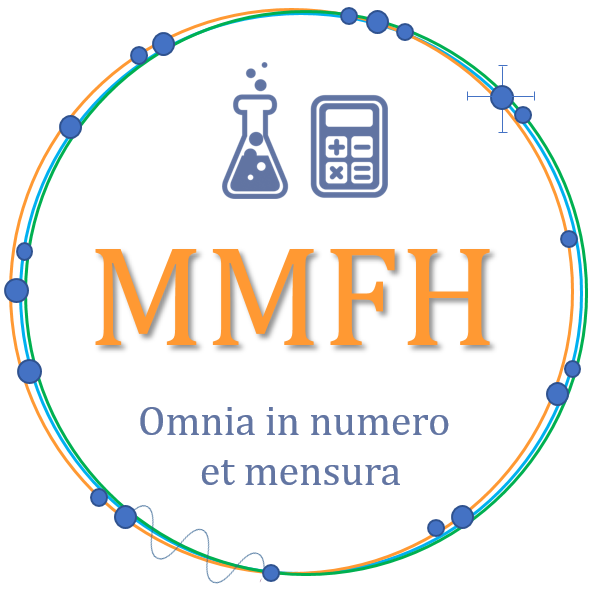 Matematičke metode u fizičkoj hemiji
Predavanje 3
Predmetni nastavnik:
doc. dr Ana Dobrota
✉︎ ana.dobrota@ffh.bg.ac.rs
  Lab. 358
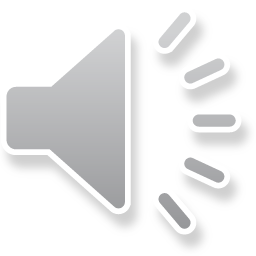 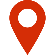 Ponovljeni setovi merenjaDirektno merena veličina, merenje dovoljne osetljivosti
P2
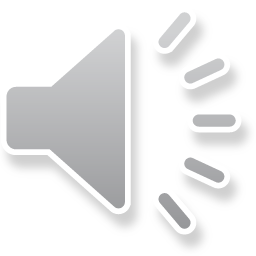 2
Srednja vrednost srednjih vrednosti: 
potreba za otežinjenom srednjom vrednošću
težine „parcijalnih“ srednjih vrednosti
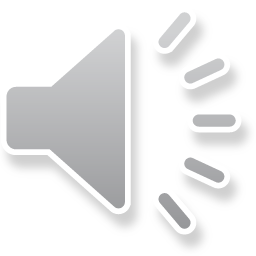 3
Srednja vrednost srednjih vrednosti: 
potreba za otežinjenom srednjom vrednošću
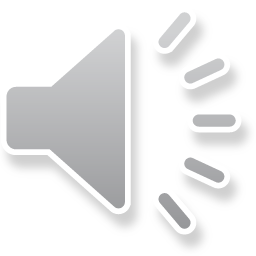 4
Srednja vrednost srednjih vrednosti: 
potreba za otežinjenom srednjom vrednošću
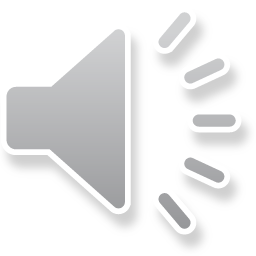 5
Srednja vrednost srednjih vrednosti: 
slučajna greška otežinjene srednje vrednosti
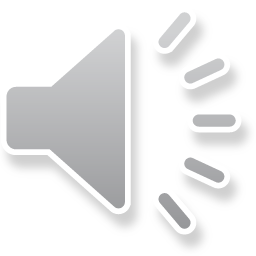 6
Srednja vrednost srednjih vrednosti: 
slučajna greška otežinjene srednje vrednosti
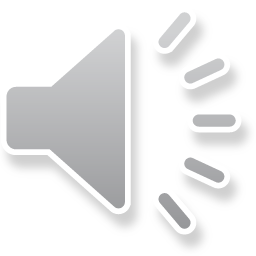 7
Srednja vrednost srednjih vrednosti: 
Interna greška
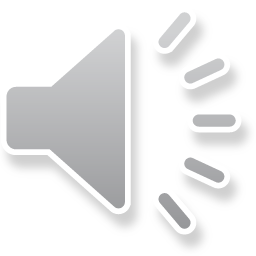 8
Srednja vrednost srednjih vrednosti: 
Eksterna greška
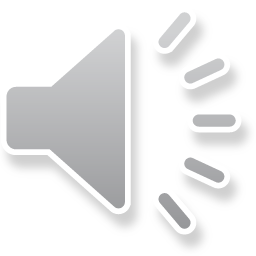 9
Srednja vrednost srednjih vrednosti: 
odnos interne i eksterne greške
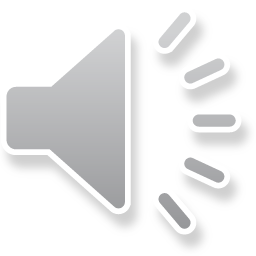 10
Srednja vrednost srednjih vrednosti: 
odnos interne i eksterne greške
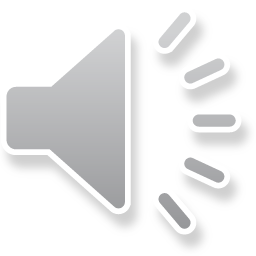 11
Srednja vrednost srednjih vrednosti: 
odnos interne i eksterne greške
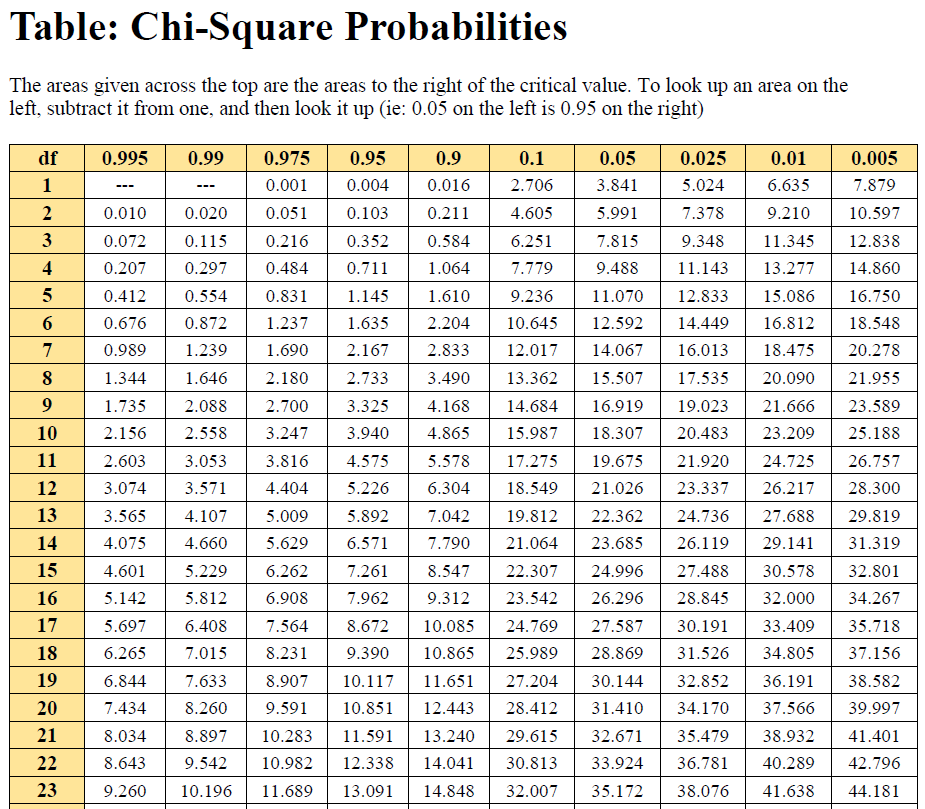 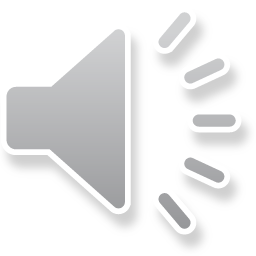 12
Tabela se može pronaći na stranici predmeta
Propagacija nesigurnosti:sistematska greška
P1/P2
Sistematske greške - simetrična greška;
Uniformne raspodele gustine verovatnoće (nalaženje u datom intervalu sa jednakom verovatnoćom);
Dominira u merenjima relativno niske tačnosti i male osetljivosti;
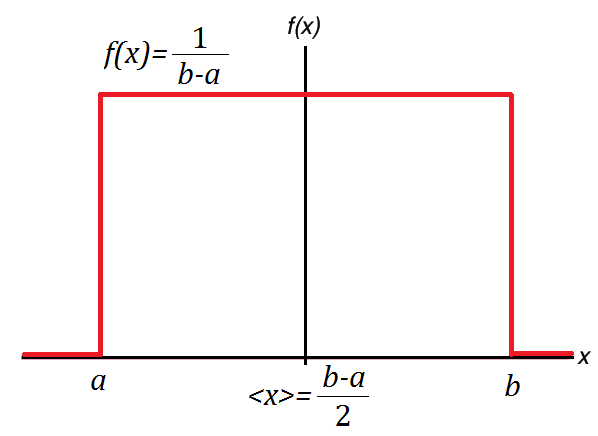 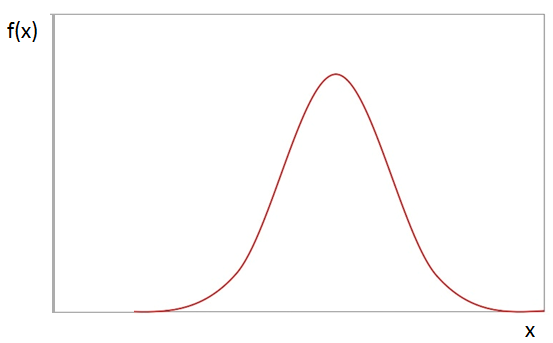 sistematska greška
stvarna vrednost
Uniformna raspodela
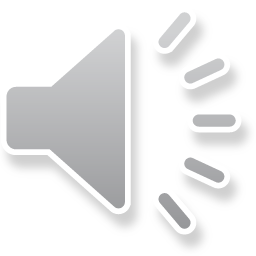 13
Propagacija nesigurnosti:sistematska greška
Sistematska greška direktno merene veličine
Direktna merenja: prvi korak za sva dalja indirektna i parametarska merenja;
Ireducibilne komponente sistematske greške direktnog merenja (npr. instrumentalna greška) prikazuju se uz rezultat u formi simetrične ± greške;
Definisana na osnovu:
klase tačnosti, ili
polovine najmanjeg podeoka, ili 
poslednjeg cifarskog mesta rezultata
Stvarna vrednost rezultata se nalazi negde u intervalu (rezultat ± sistematska greška), sa podjednakom verovatnoćom svuda.
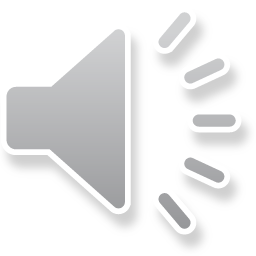 14
Propagacija nesigurnosti:sistematska greška
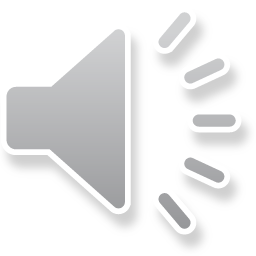 15
Propagacija nesigurnosti:sistematska greška
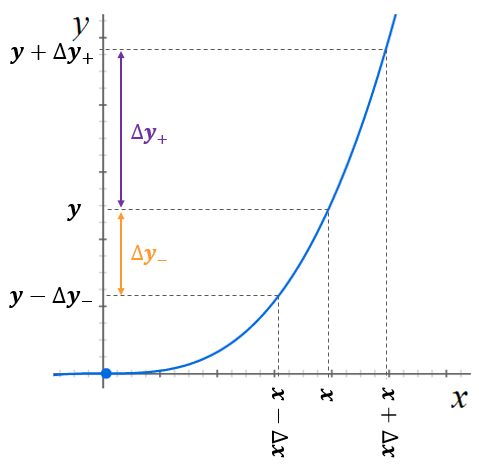 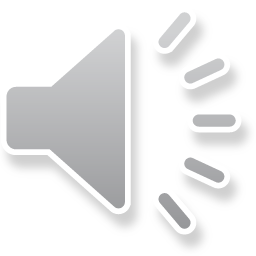 16
Propagacija nesigurnosti:sistematska greška
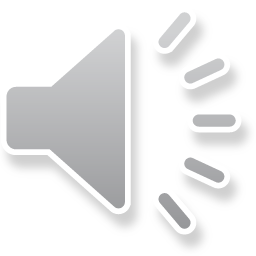 17
Propagacija nesigurnosti:sistematska greška
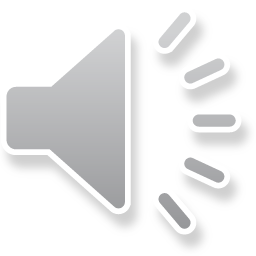 18
Propagacija nesigurnosti- indirektno merene veličine:pregled
Slučajne greške – propagacija po kvadraturama:
Maksimalna moguća slučajna greška – propagira linearno
Isti izrazi važe i za standardne greške srednjih vrednosti
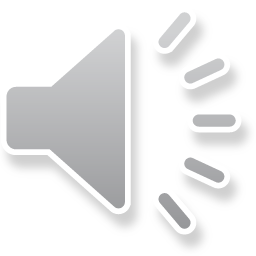 19
Ukupna greška i geometrijska interpretacija grešaka
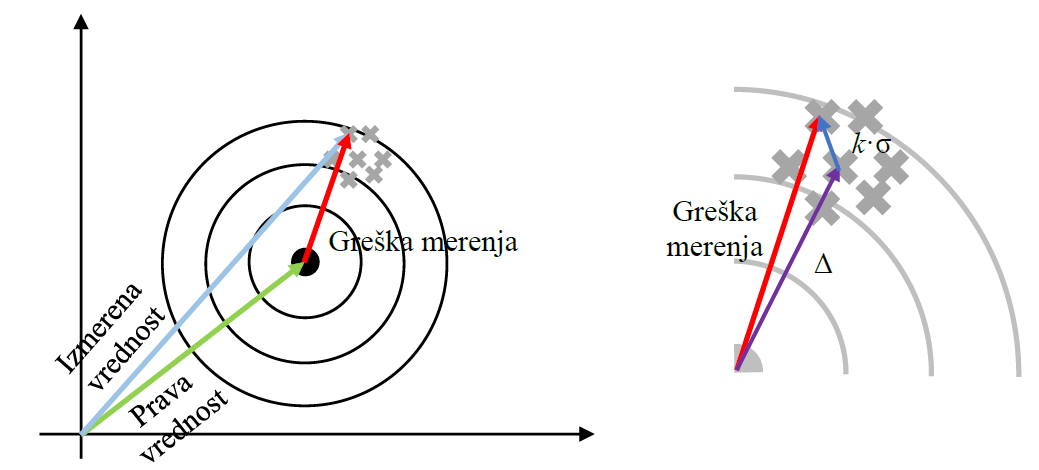 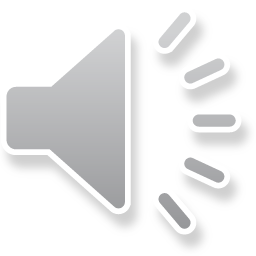 20
Značaj merne nesigurnosti
Primer: 1894. god, Lord Rayleigh
Donošenje odluka o daljim postupcima;
Poređenje rezultata različitih merenja;
Garancija nesmetanog i bezbednog rada tehnološke opreme u industrji i svakodnevnom životu ljudi.
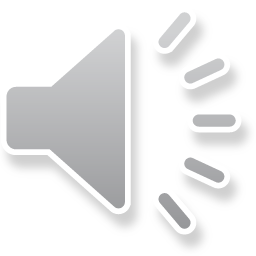 21
Pitanja?
Konsultacije:
četvrtak, 14h
https://join.skype.com/izhIHjuIuNDb
22